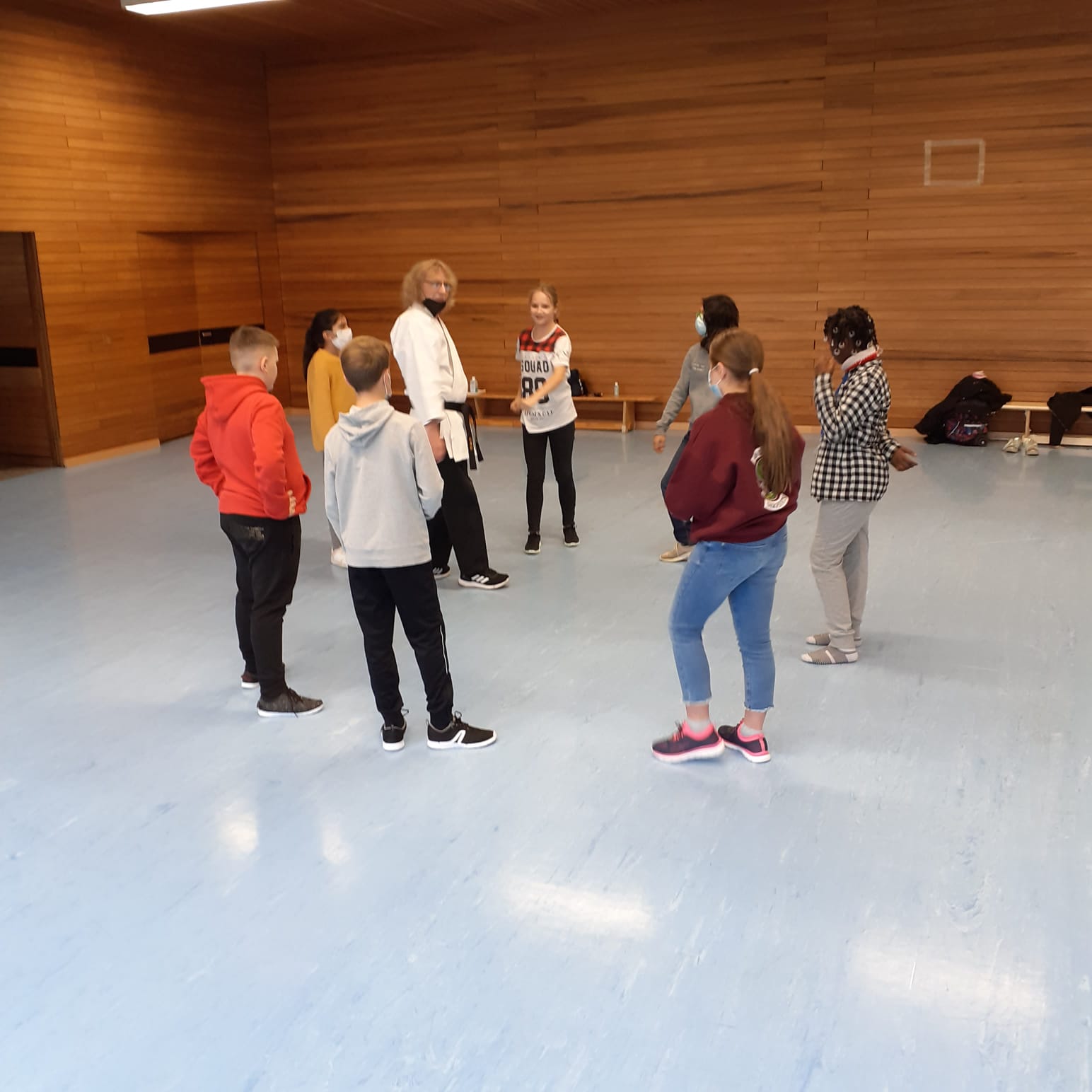 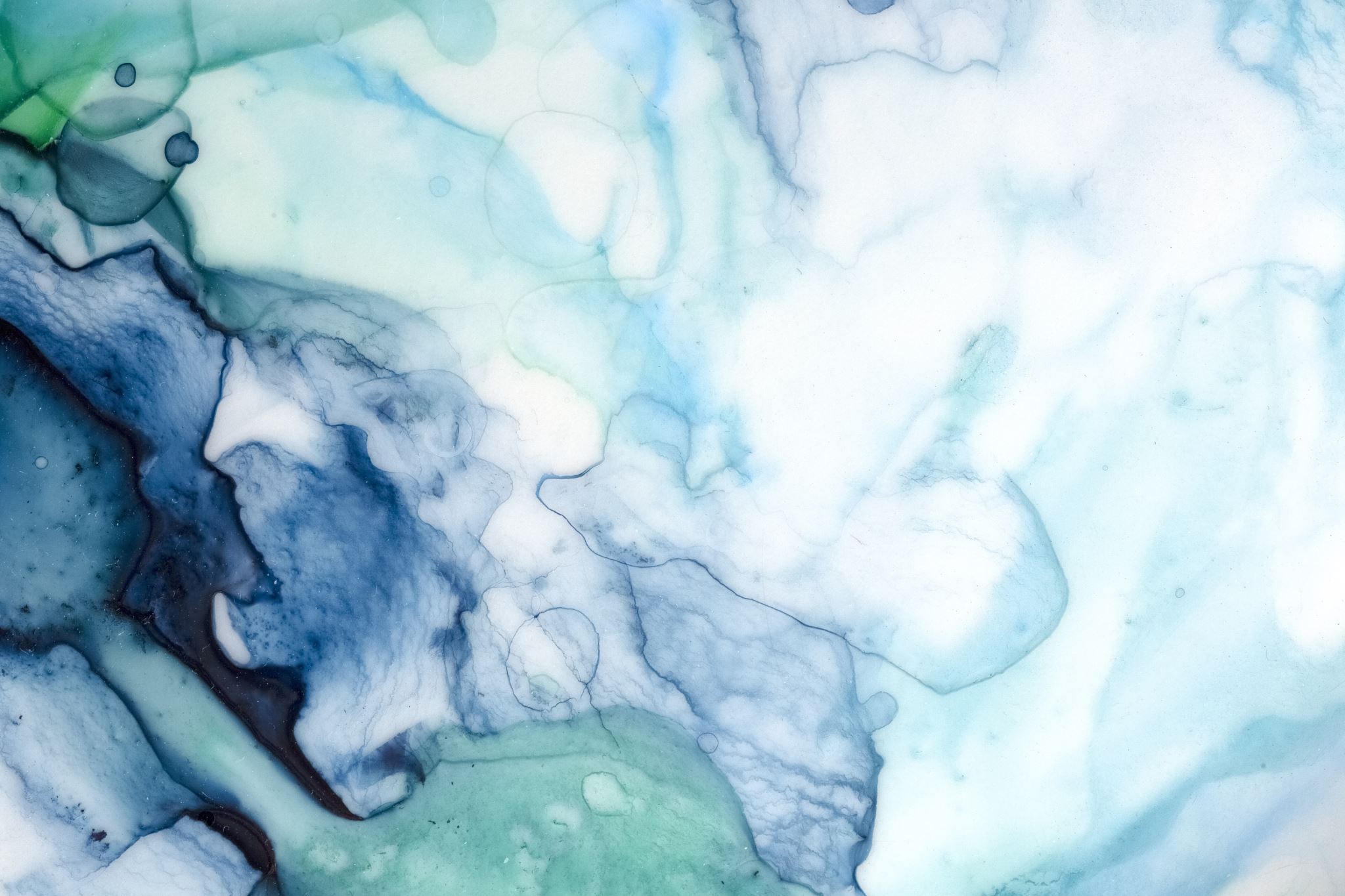 Neue Streitkulturan der GemS-Vopeliuspark
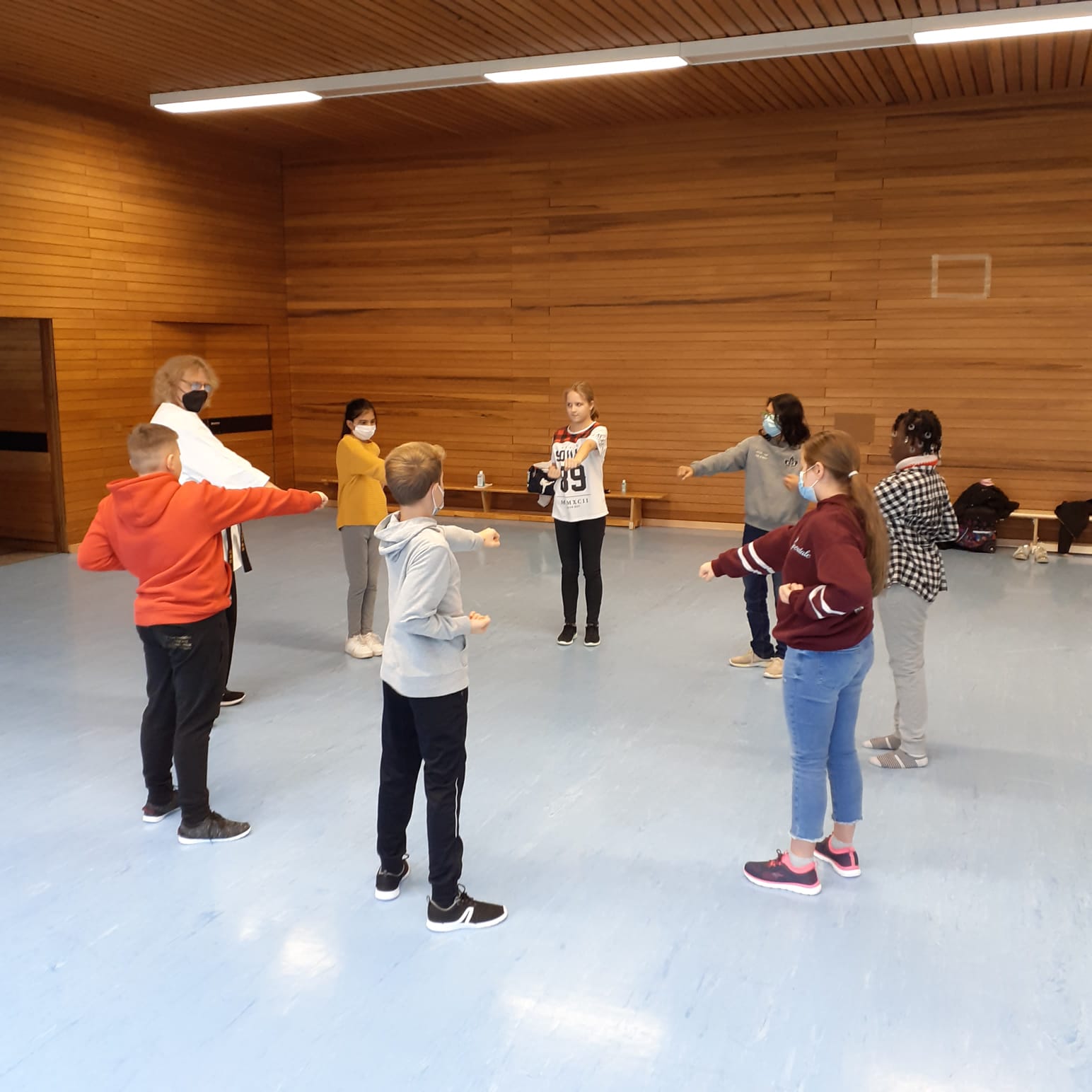 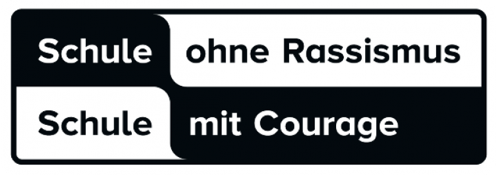 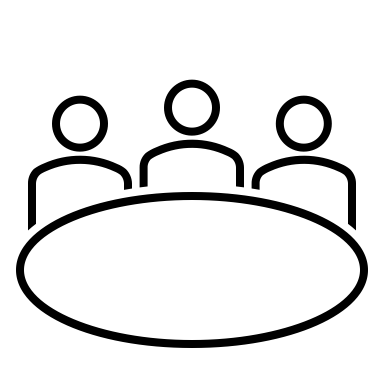 Projekt
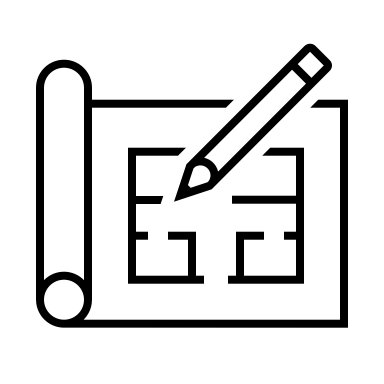 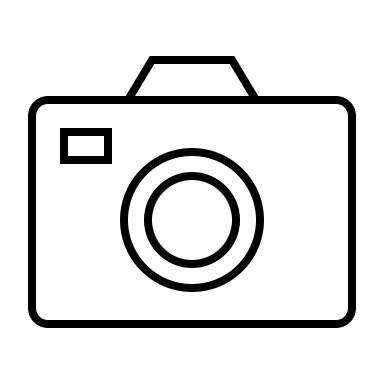 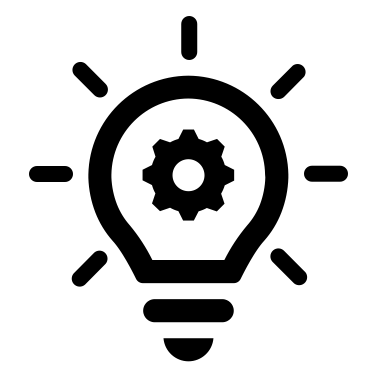 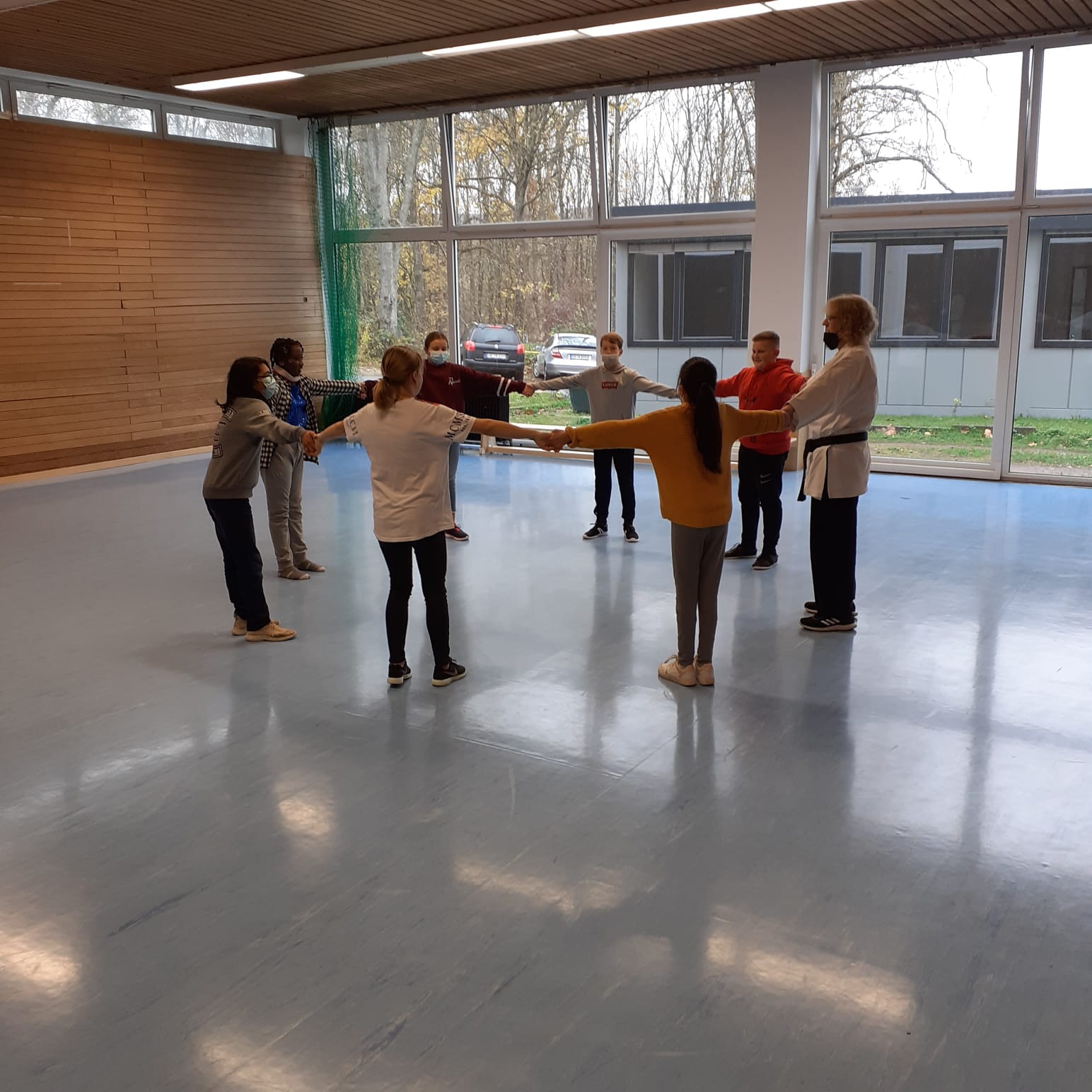 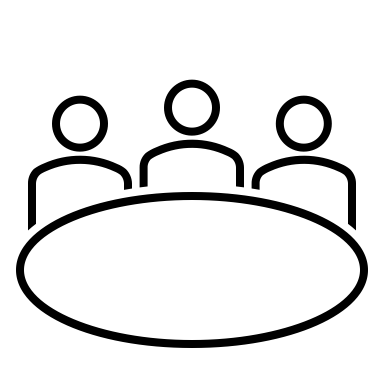 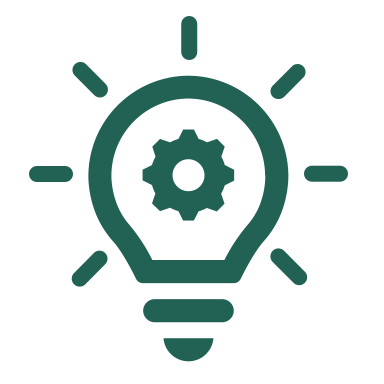 Projekt
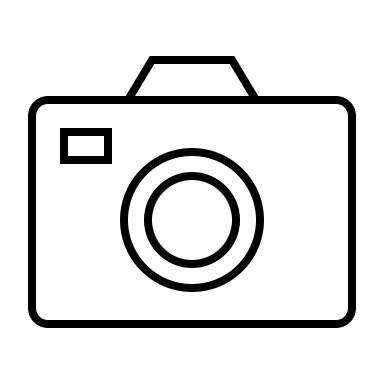 Idee
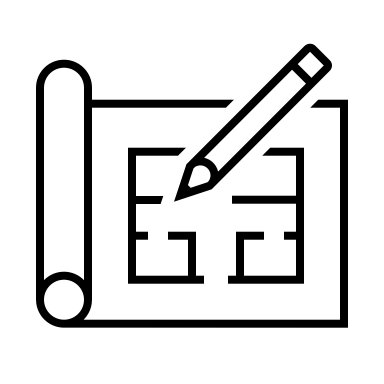 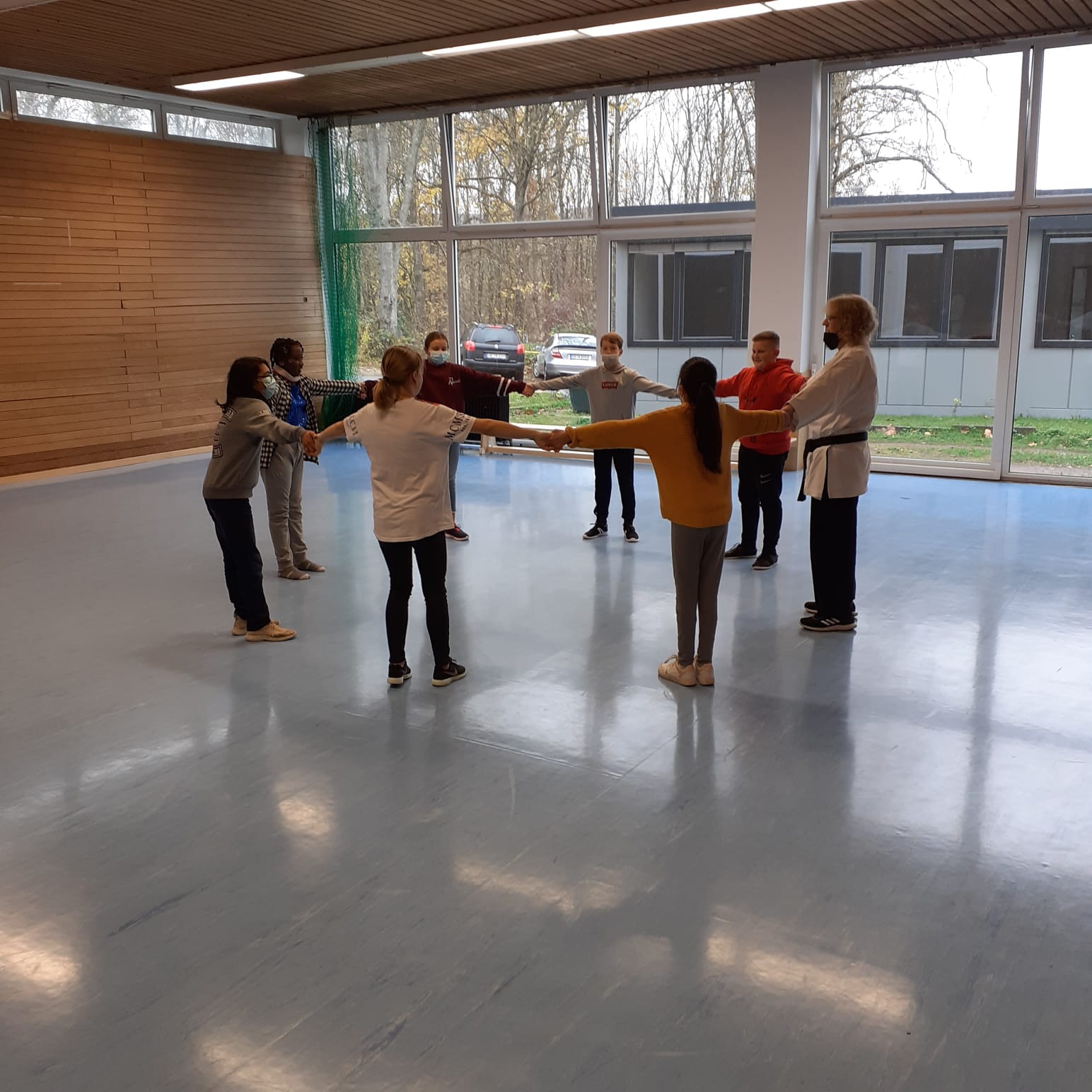 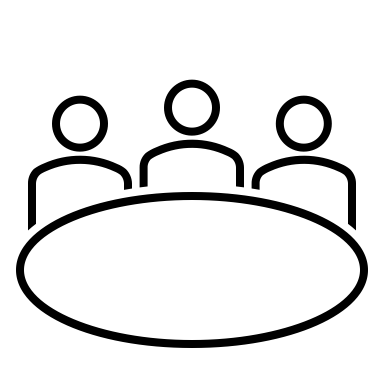 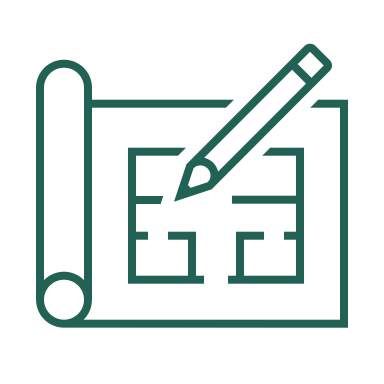 Projekt
Fahrplan
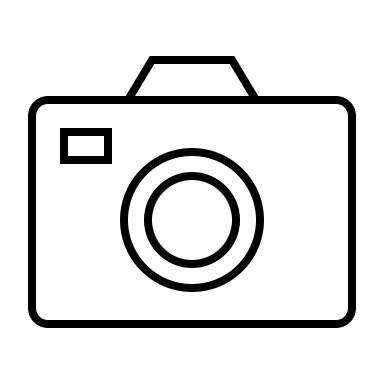 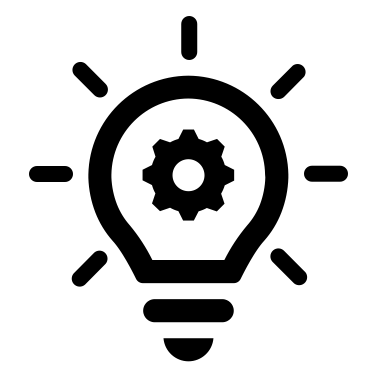 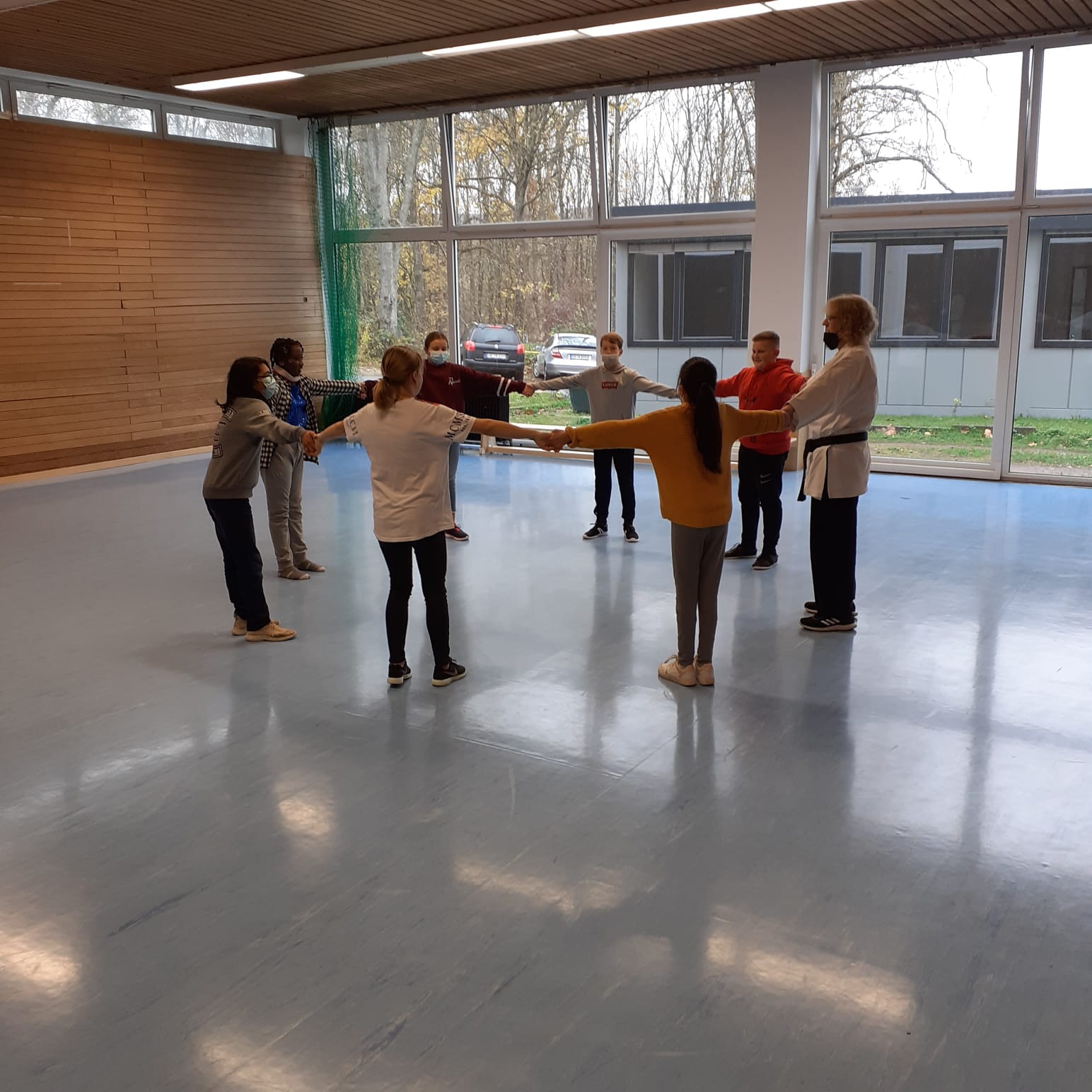 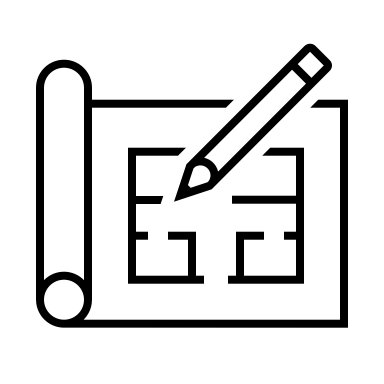 Auswertung:
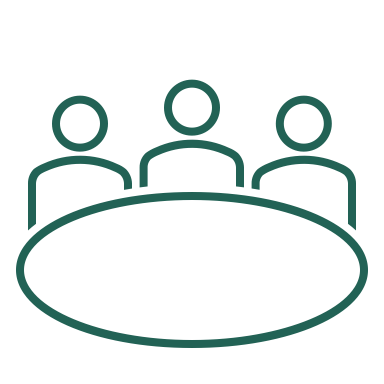 Projekt
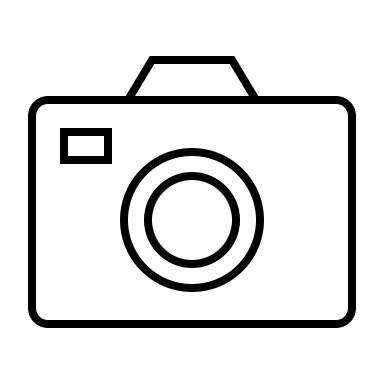 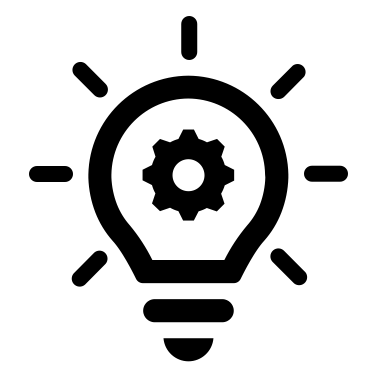 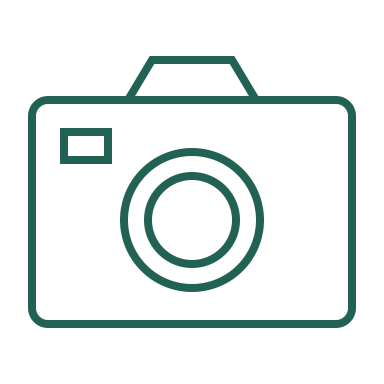 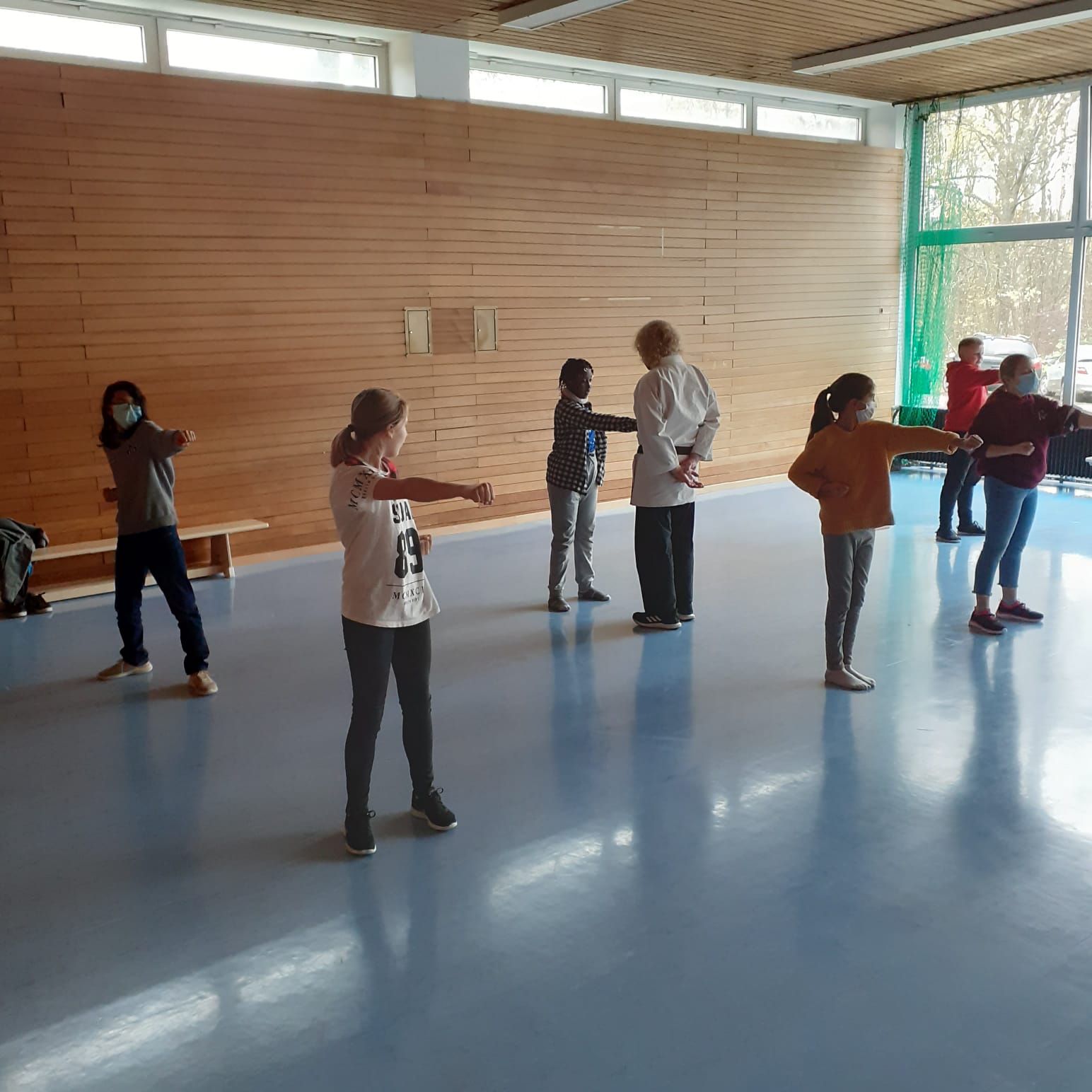 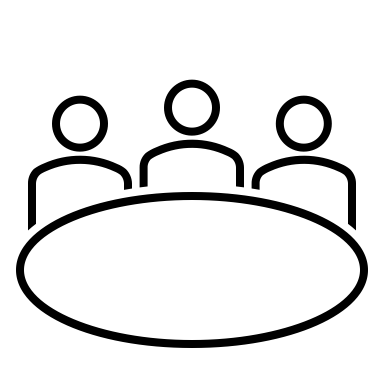 Projekt
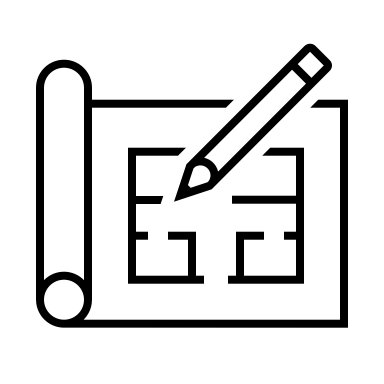 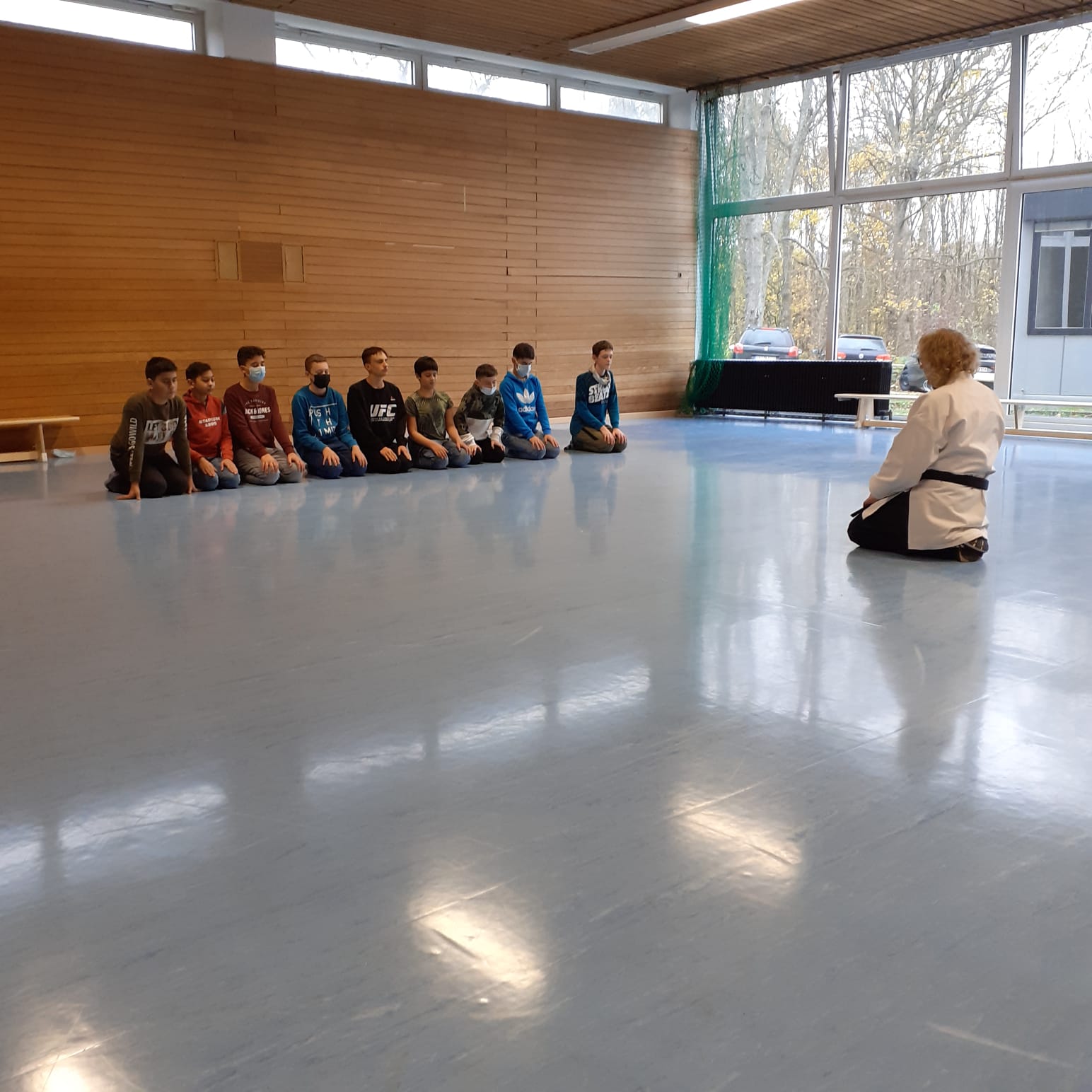 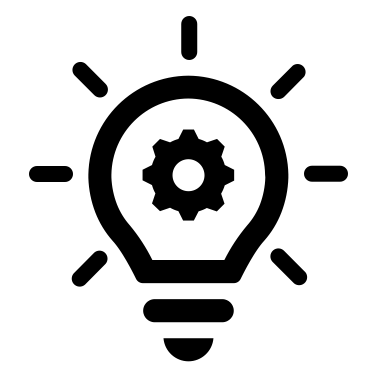 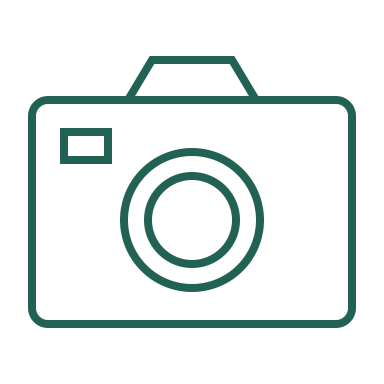 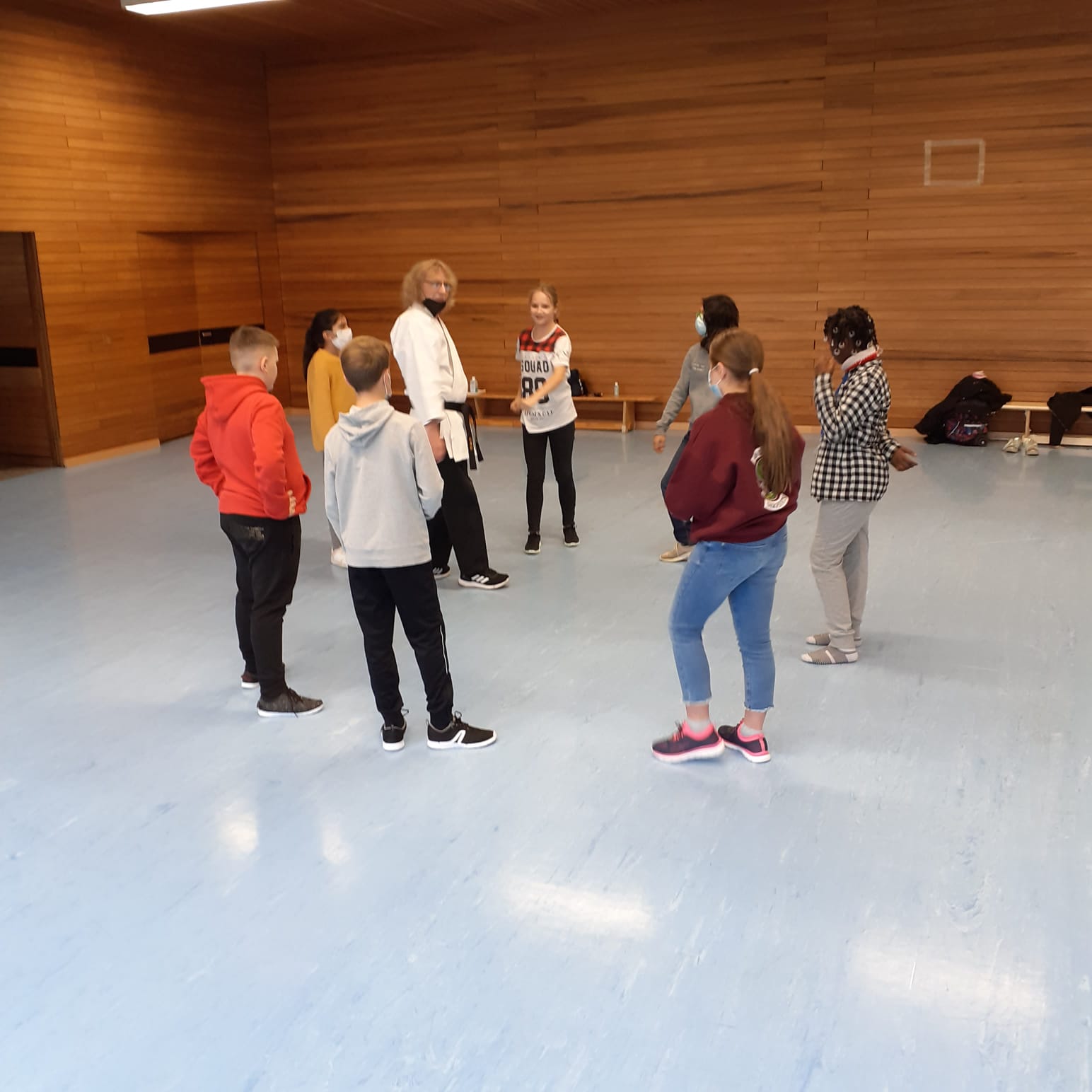 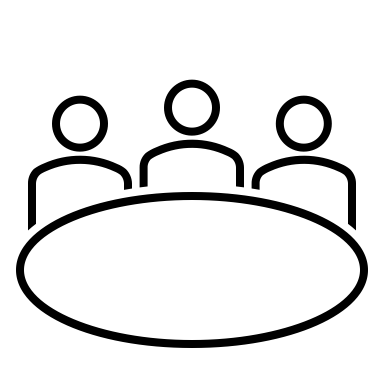 Projekt
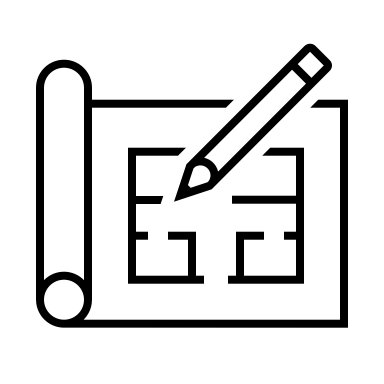 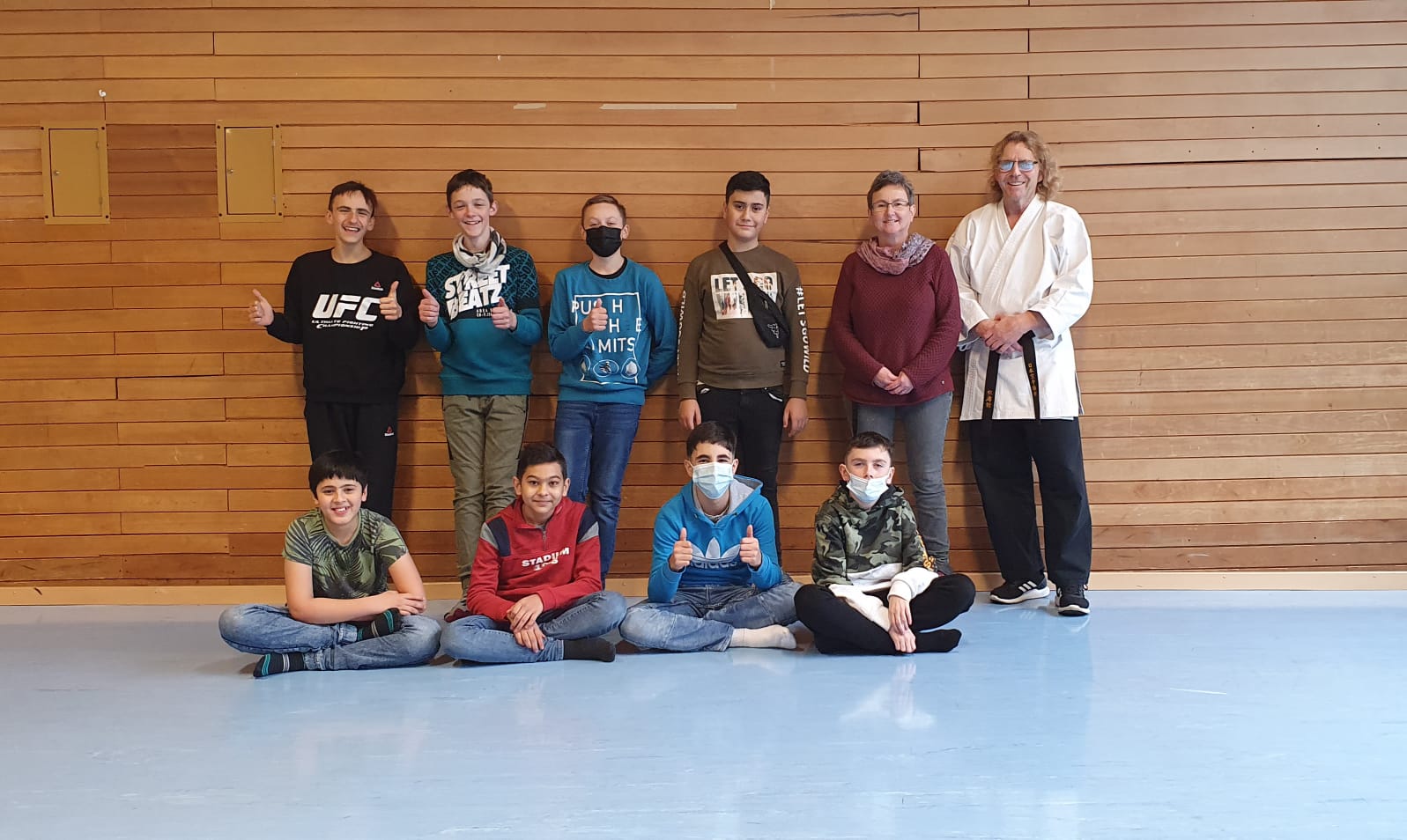 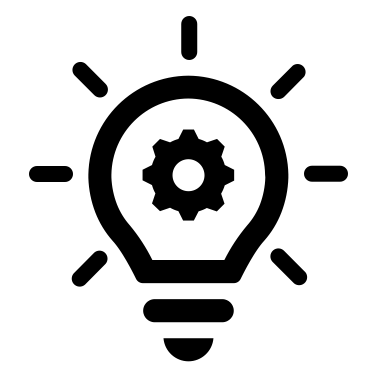 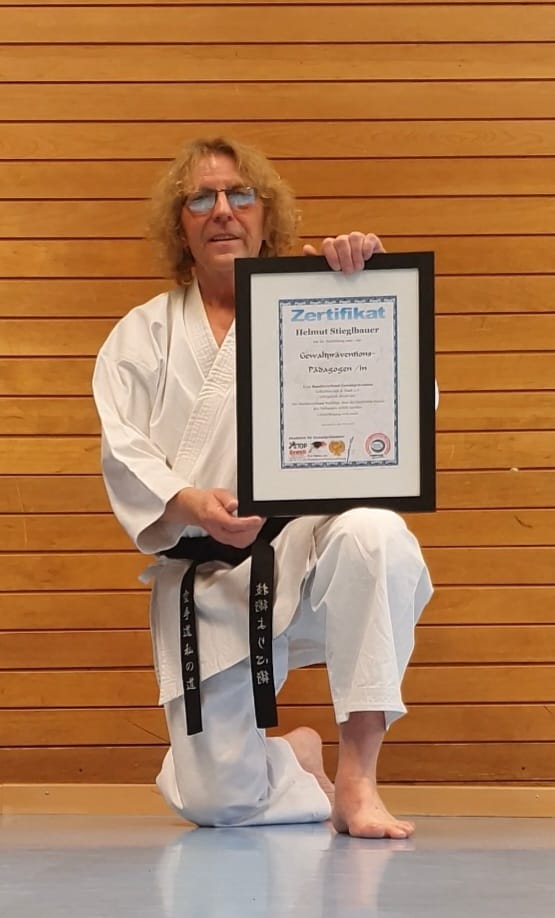 Gibt es noch Fragen?
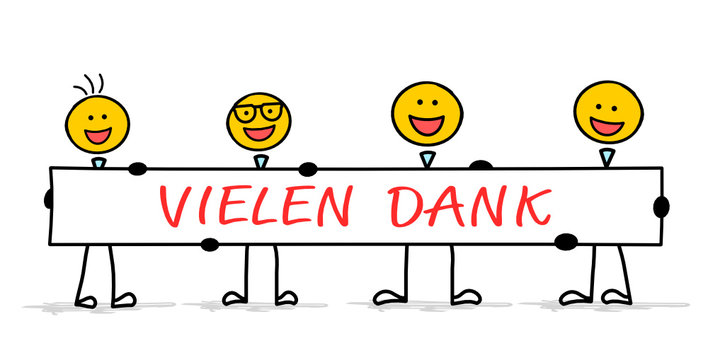